Реализация национального проекта «Образование»Указ Президента России от 7 мая 2018 года № 204 «О национальных целях и стратегических задачах развития Российской Федерации на период до 2024 года»
РЕГИОНАЛЬНЫЕ ПРОЕКТЫ НАЦИОНАЛЬНОГО ПРОЕКТА «ОБРАЗОВАНИЕ»
1. «Современная школа»
2. «Успех каждого ребенка»
3. «Поддержка семей, имеющих детей»
4. «Цифровая образовательная среда»
5. «Учитель будущего»
6. «Содействие занятости женщин - создание условий дошкольного образования для детей в возрасте
до трех лет» (национальный проект «Демография»)
Состав рабочей группы по вопросам реализации региональных проектов национального проекта «Образование» на территории Болотнинского района Новосибирской области
Кураторы реализации региональных проектовнационального проекта «Образование»
План мероприятий по реализации региональных проектов национального проекта «Образование»в образовательных организациях Болотнинского района  Новосибирской области
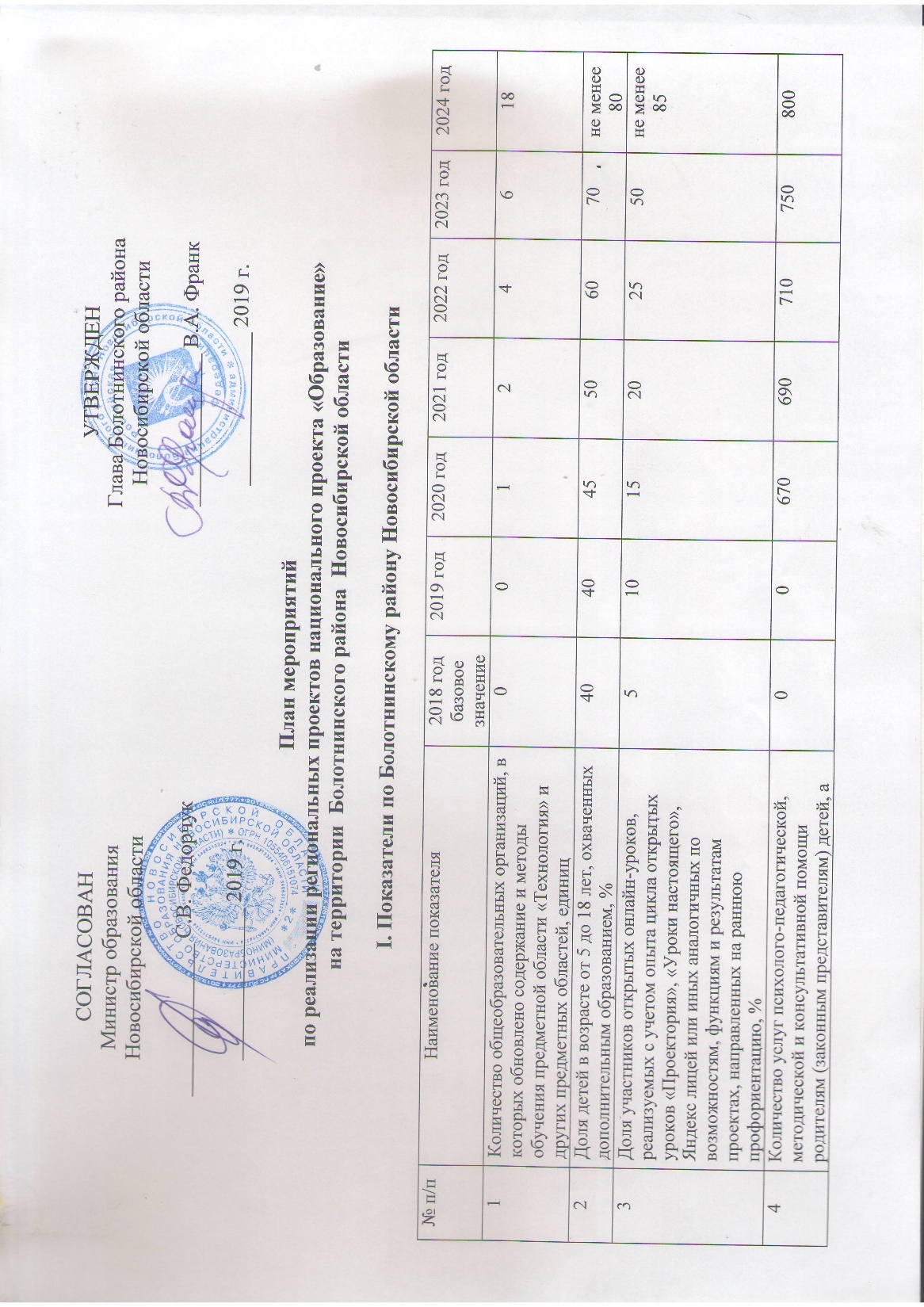 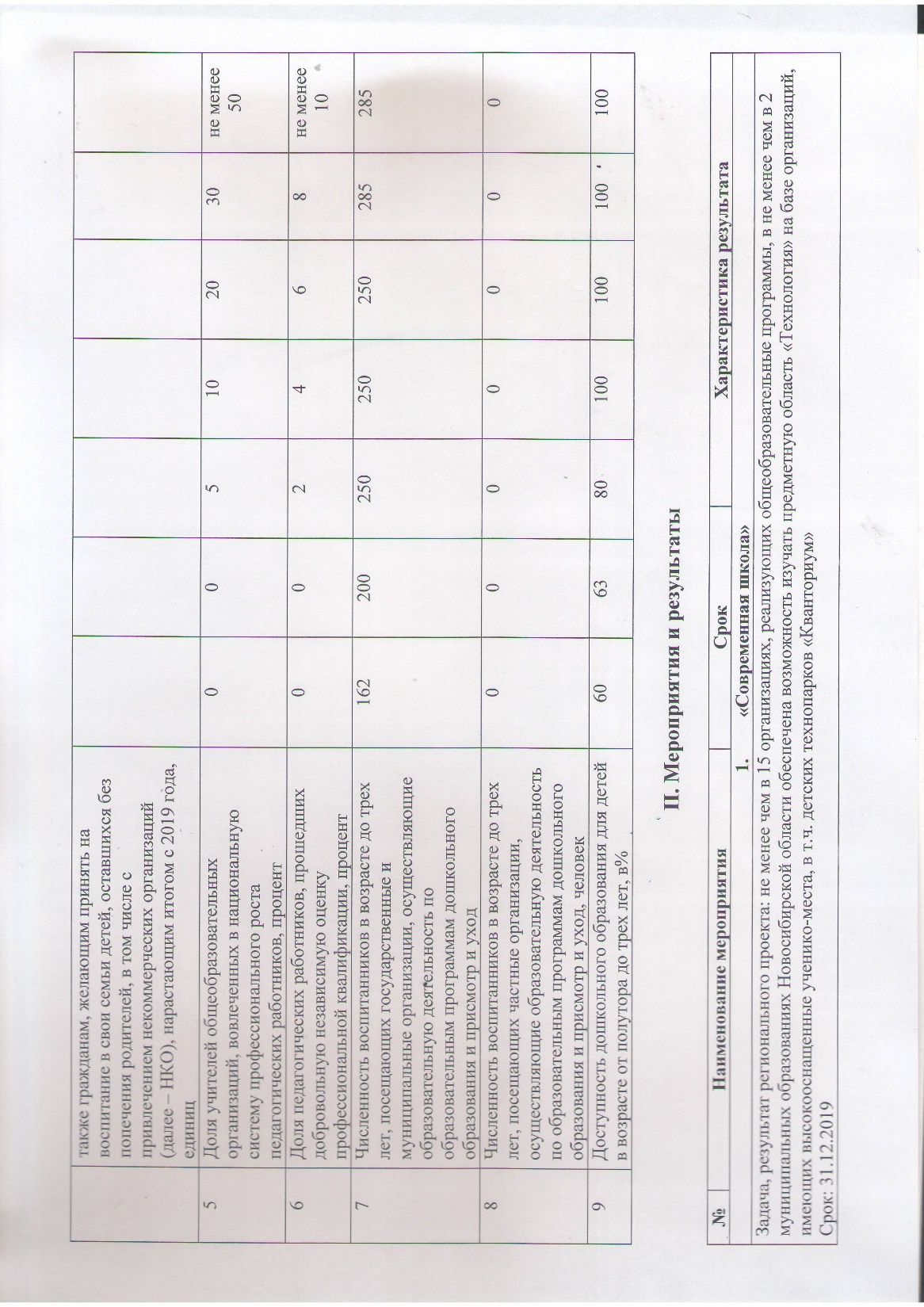 «Успех каждого ребенка»
Задача: Формирование эффективной системы выявления, поддержки и развития способностей и талантов у детей и молодежи, основанной на принципах справедливости, всеобщности и направленной на самоопределение и профессиональную ориентацию всех обучающихся. Срок: 31.12.2024
«Поддержка семей, имеющих детей»
Задача: к 2024 году в 100% образовательных организаций работает школьный 
психолого-педагогический консилиум.
«Содействие занятости женщин - создание условий дошкольного образования для детей в возрасте до трех лет» (национальный проект «Демография»)